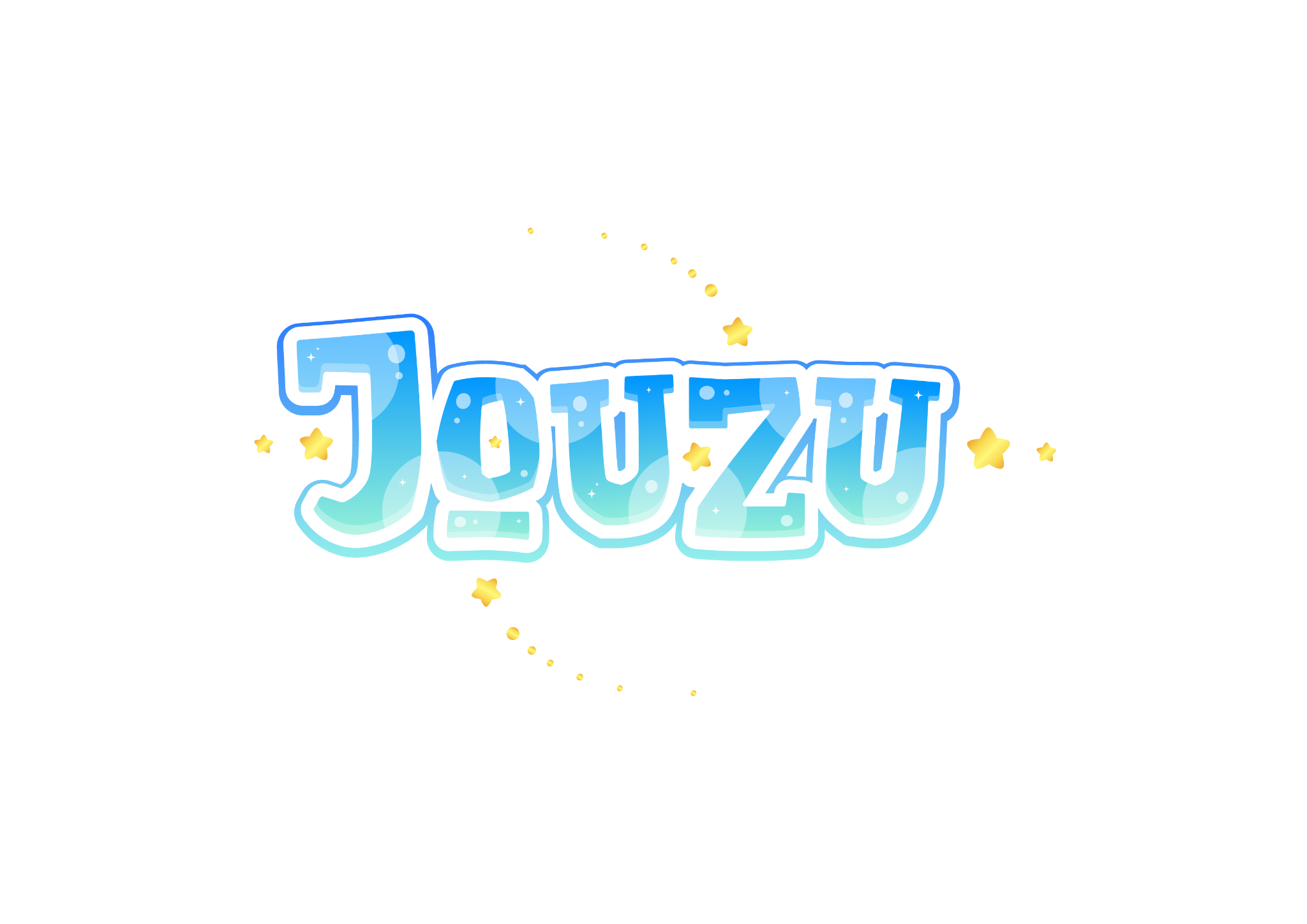 Evaluating Jouzu: A Mobile App for Japanese Learning
Zackary Rackauckas
Columbia University
Advanced Topics in Speech Processing
11 March, New York, NY
Challenges of Language Learning
Textbooks and traditional resources are
Not fun and engaging

Conversation practice
Inaccessible
Stress
‹#›
Challenges of Japanese Learning
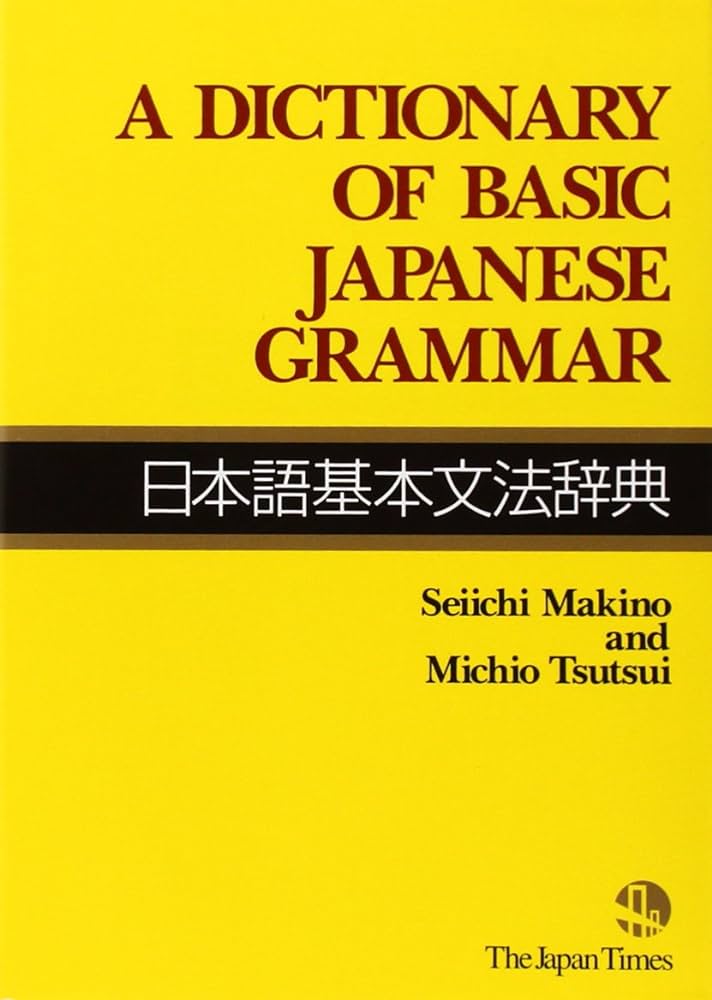 コロンビア大学は、ニューヨーク州ニューヨーク市に本部を置くアメリカの私立大学。各種大学ランキングで常に最上位に位置する全米屈指の名門校で、アイビーリーグの１校に数えられている。
‹#›
[Speaker Notes: Dictionary is 636 pages]
Role and Character Language
Role Language conveys stereotypical traits about a speaker (Kinsui 2003).
Male: そうだ、俺が知ってるぜ
souda, ore ga shitteruze
Female: そうよ、あたしが知っているわ
souyo, atashi ga shitteiruwa
‹#›
Role and Character Language
Character Language focuses on “peculiar speech styles assigned to a certain character” (Kinsui and Yamakido 2015).
‹#›
Voiced Character Language Chatbots
Conversational agents that bring anime-like characters to real life
Text-to-Speech (TTS)
Large Language Model (LLM)
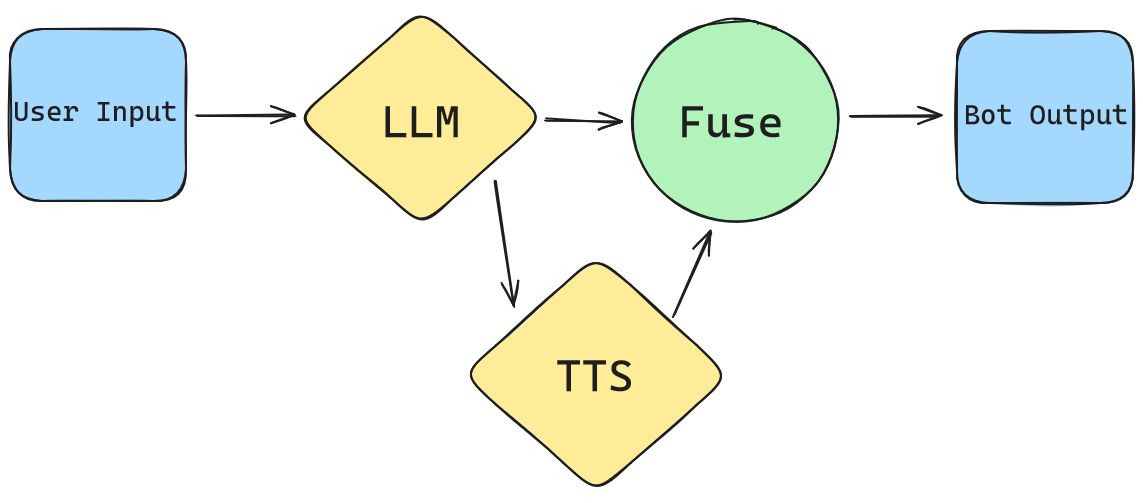 ‹#›
Trailer + Demo
Trailer
Demo
Text-to-Speech Model
‹#›
Participating in the Project
Requirements:
Own an iPhone or Android Mobile Device
Know at least some English
At least 1 hour of time
‹#›
Participating in the Project
Data that will be collected:
Email address, age, native language, number of languages spoken, Japanese level
Survey and Japanese assessment after use
* Emails will be anonymized for analysis and publication.
‹#›
To Reach Out
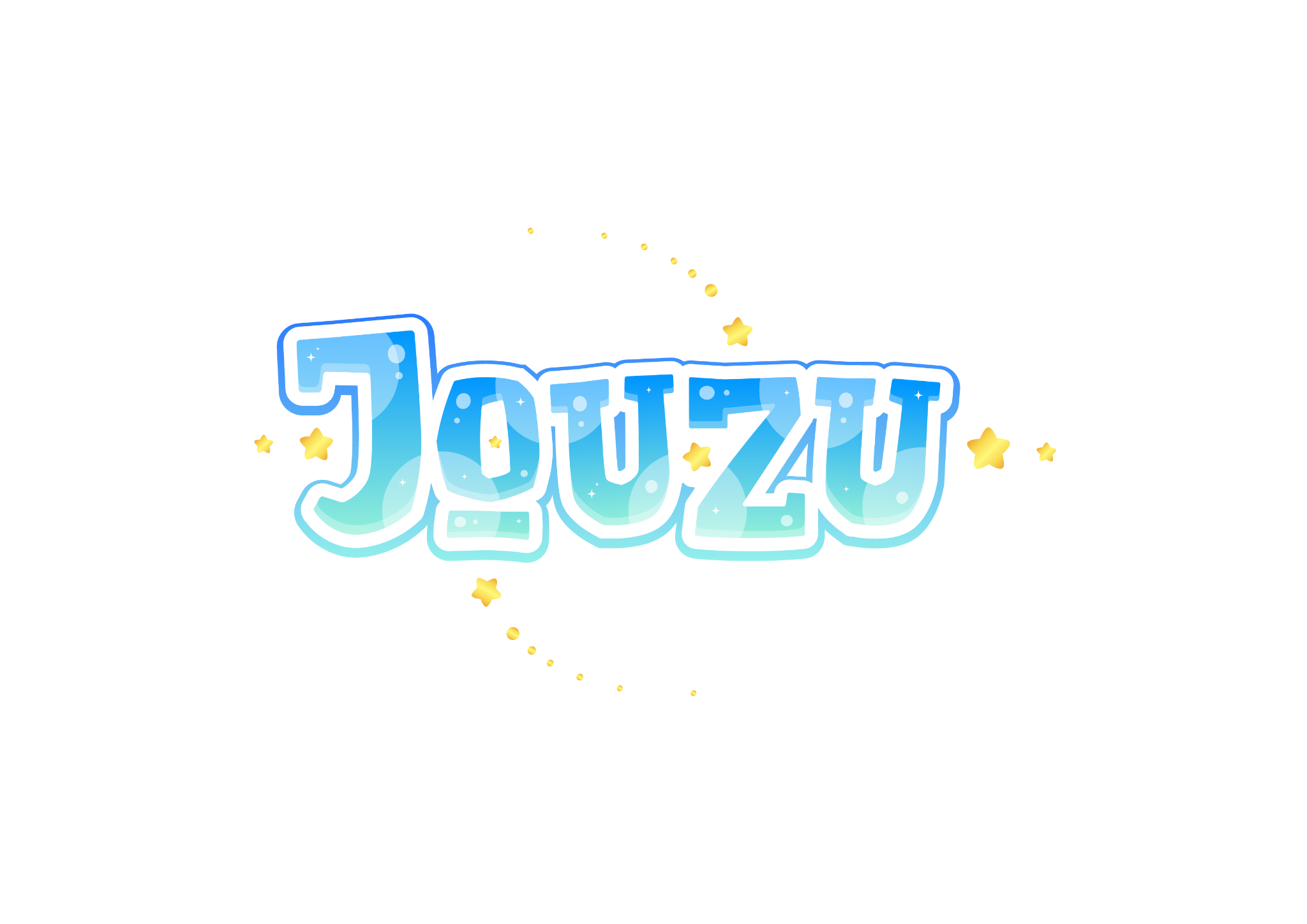 zcr2105@columbia.edu
Or post on Ed
‹#›